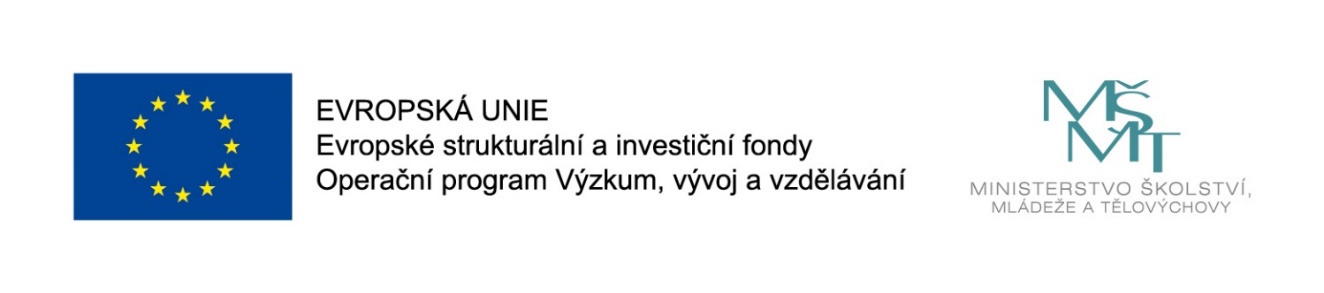 Názevprezentace
Prezentace předmětu:
KVANTITATIVNÍ METODY V EKONOMICKÉ PRAXI

Vyučující:
Mgr. Radmila Krkošková, Ph.D.
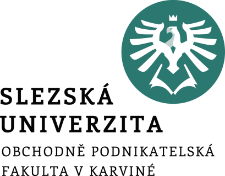 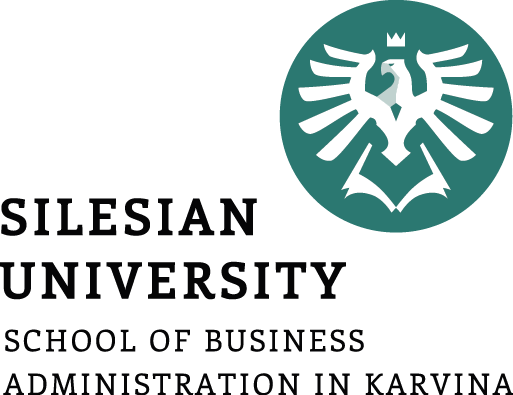 KVANTITATIVNÍ   METODy  V 

EKONOMICKÉ   PRAXI

3. přednáška
.
Mgr. Radmila Krkošková, Ph.D.
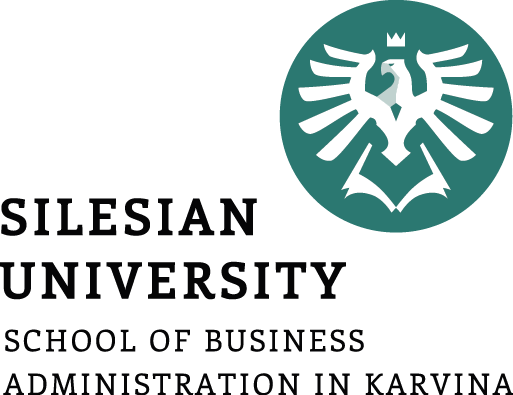 Kvantitativní metody v ekonomické praxi
Témata přednášky: 
číselné posloupnosti,
b) vlastnosti posloupností, 
c) výpočet limity posloupnosti.
.
Struktura přednášky
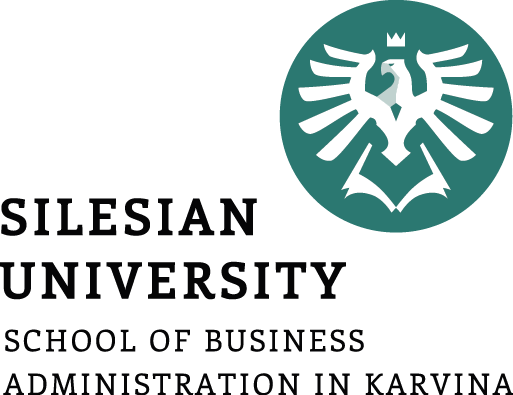 Posloupnosti
Nekonečnou číselnou
posloupností prvků číselné množiny je funkce, která
každému přirozenému číslu n přiřazuje reálné číslo.
definiční obor –  N 
obor hodnot - R
 Zápis:
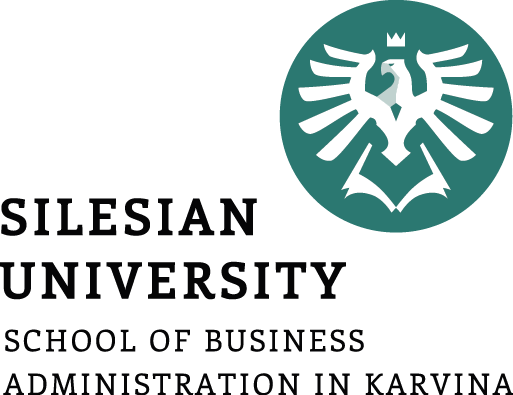 Zadání posloupnosti
n-tým členem
výčtem prvků
rekurentně
graficky
Grafem posloupnosti je množina izolovaných bodů.
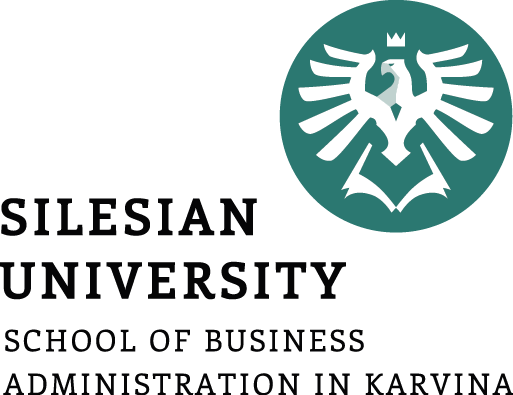 Aritmetická posloupnost
rozdíl mezi dvěma po sobě jdoucími členy je 
konstantní, nazývá se diference d
Platí:
Příklad. Sečtěte všechna přirozená čísla od 1 do 1000.
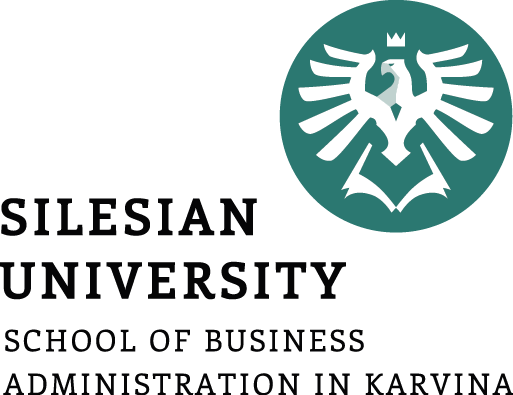 Geometrická posloupnost
Podíl mezi dvěma po sobě jdoucími členy je konstantní, 
nazývá se kvocient q
Platí: 		1)
2)
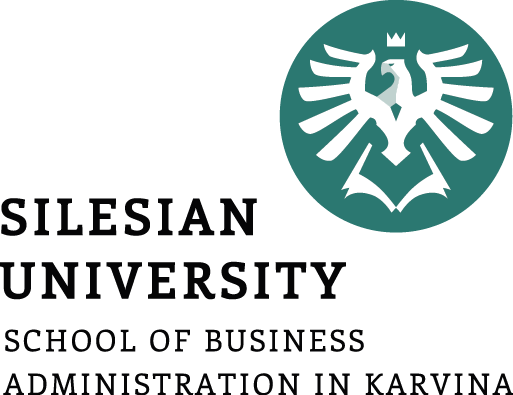 Součet nekonečné geometrické řady
POSLOUPNOST KONVERGUJE
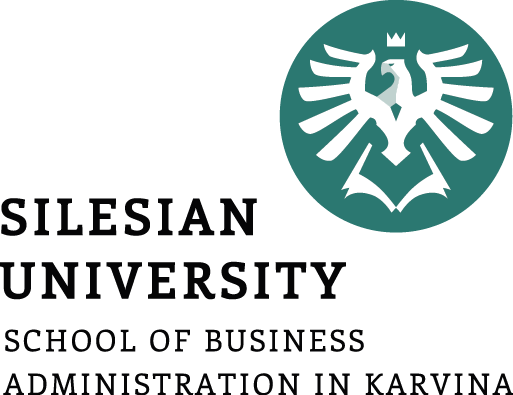 Příklad:
Určete součet posloupnosti:



a)
b)  2, 4, 8, 16, …
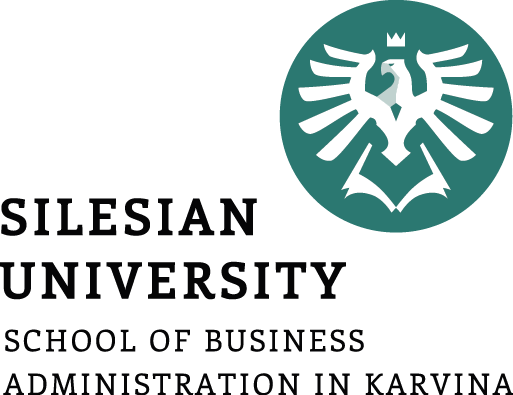 Monotónnost posloupnosti
je rostoucí, jestliže
je klesající, jestliže
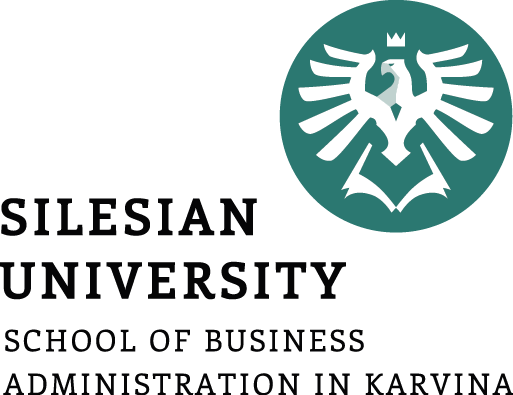 Omezenost posloupnosti
je omezená shora, jestliže
je omezená zdola, jestliže
Příklad:
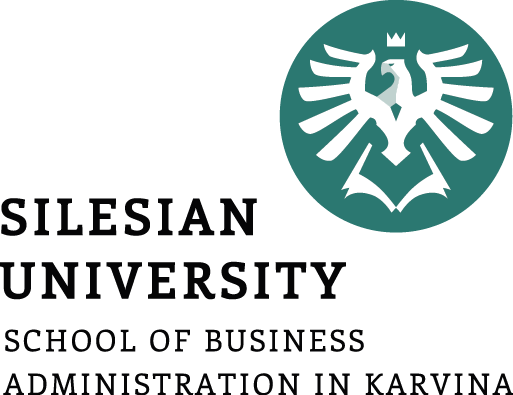 Je dána posloupnost
Určete:
a)
b) monotónnost posloupnosti
Příklad:
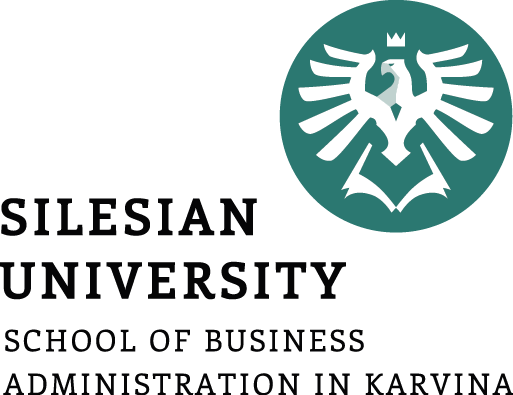 c) max P =    , min P =         ,
 
    sup P =      , inf P
 
d) Je posloupnost omezená?
Limita posloupnosti – vlastní limita
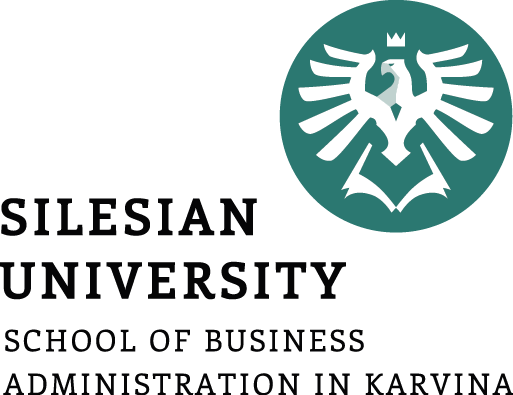 a)
se blíží konečnému číslu A,   zapisujeme
jedná se o vlastní limitu.
Posloupnost              je konvergentní.
Limita posloupnosti – nevlastní limita
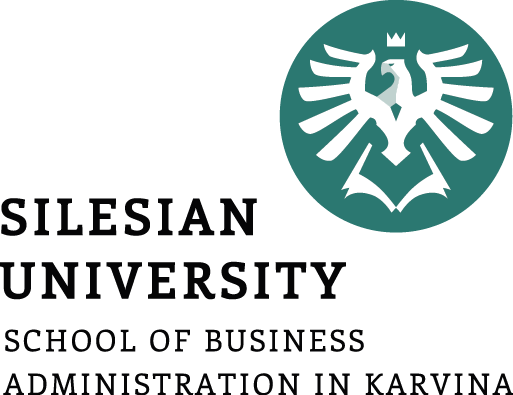 b)
, resp.
se blíží nevlastnímu číslu
zapisujeme
, resp.
jedná se o nevlastní limitu.
Posloupnost           je divergentní.
Limita posloupnosti neexistuje
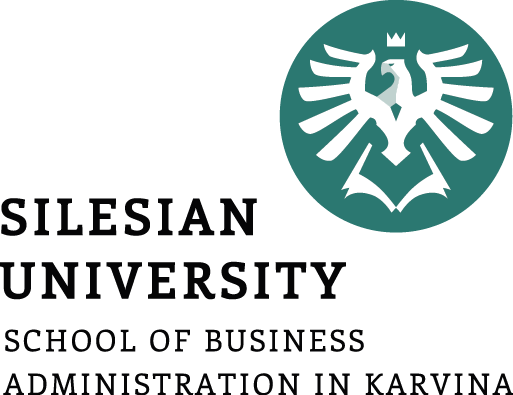 Posloupnost nemusí mít ani vlastní ani 
      nevlastní limitu.

       Posloupnost              je divergentní.
Např.
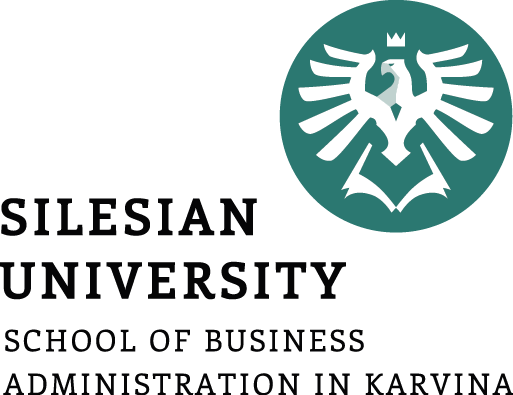 Definice vlastní limity posloupnosti
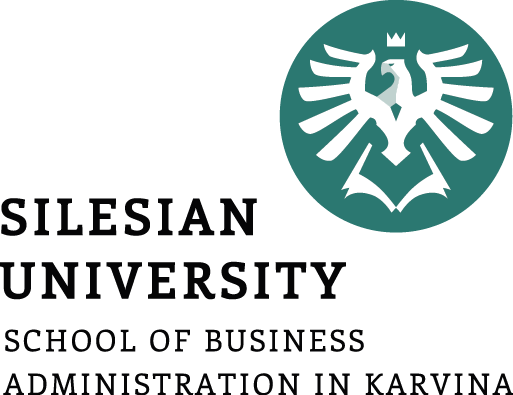 Definice nevlastní limity posloupnosti
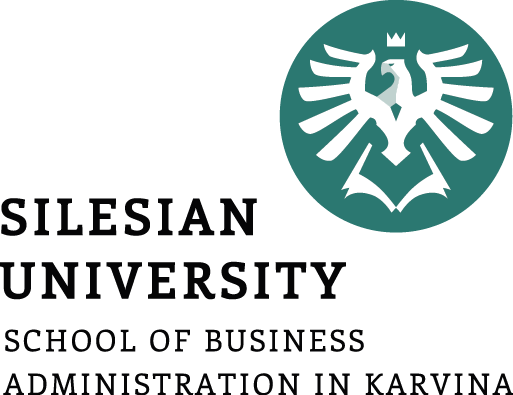 Výpočet limit – lomená funkce
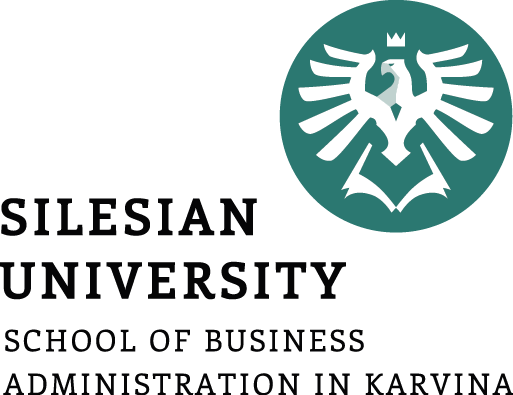 Výpočet limity posloupnosti - příklady
1)
2)
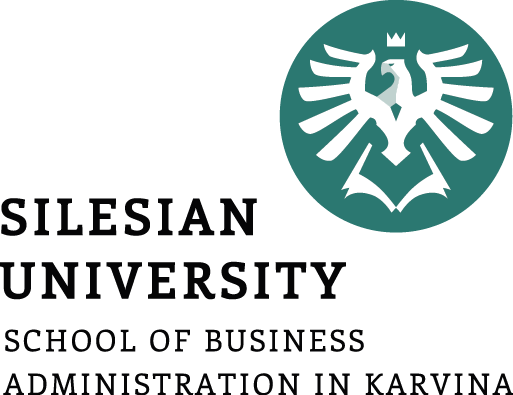 Výpočet limity posloupnosti - příklady
3)
4)
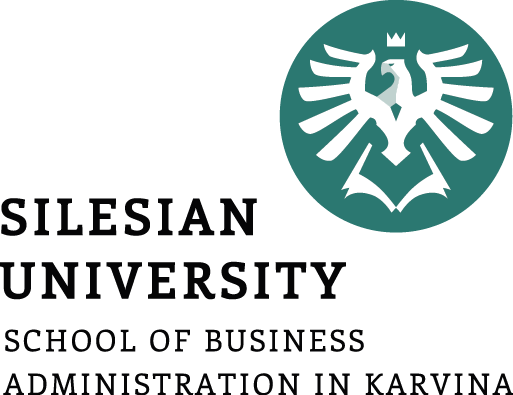 Výpočet limity posloupnosti - příklady
5)
6)
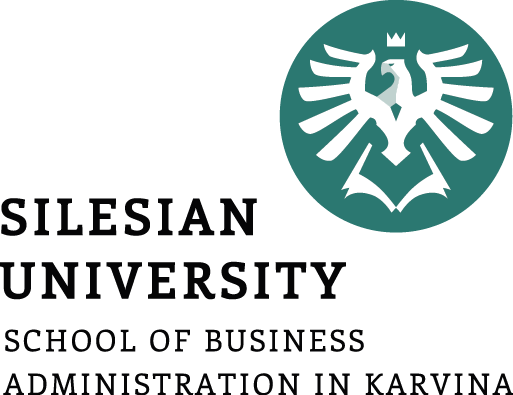 Výpočet limity posloupnosti - příklady
7)
8)
Výpočet limit s odmocninami
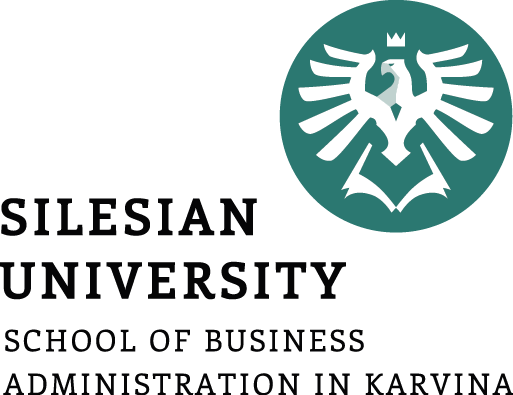 1)
2)
.
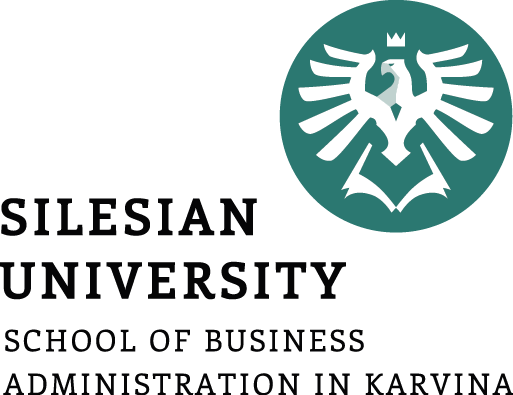 Výpočet limit s odmocninami
3)
4)
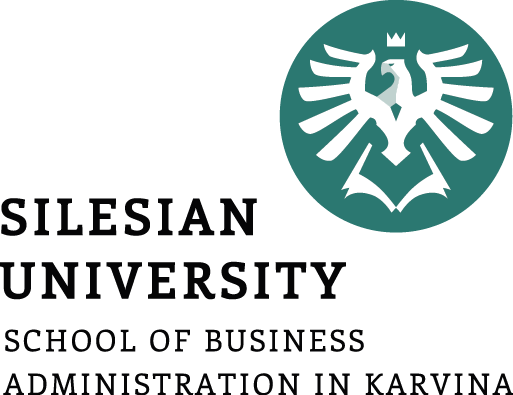 Výpočet limit „n v exponentu“
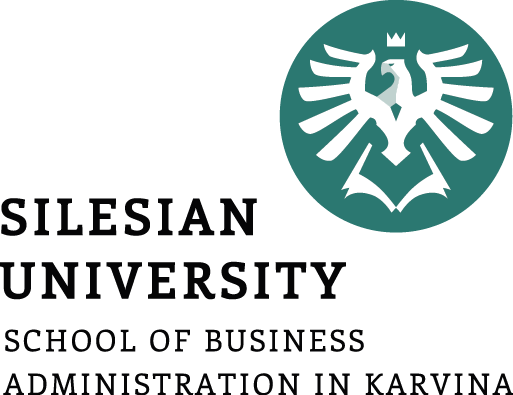 Výpočet limit „n v exponentu“
Výpočet limit „n v exponentu“
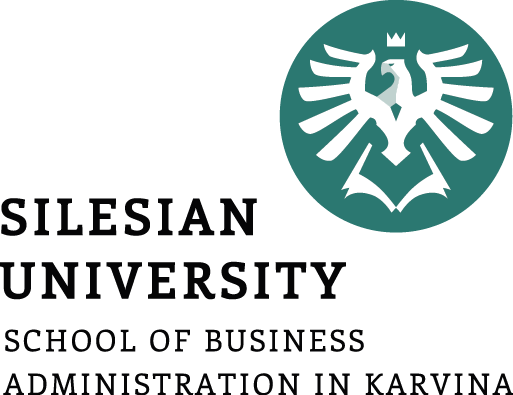 Limita vedoucí na Eulerovo číslo
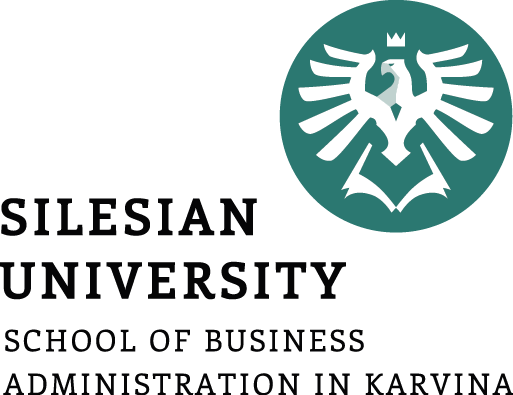 Limita vedoucí na Eulerovo číslo
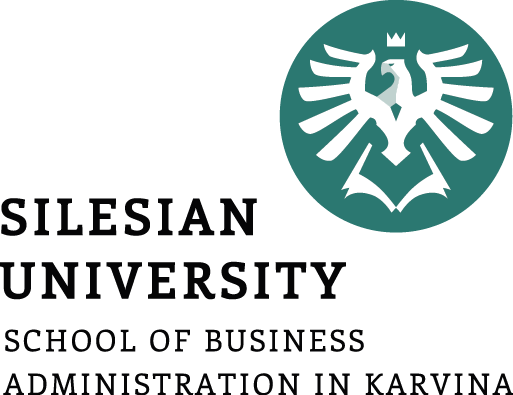 Jiné limity:
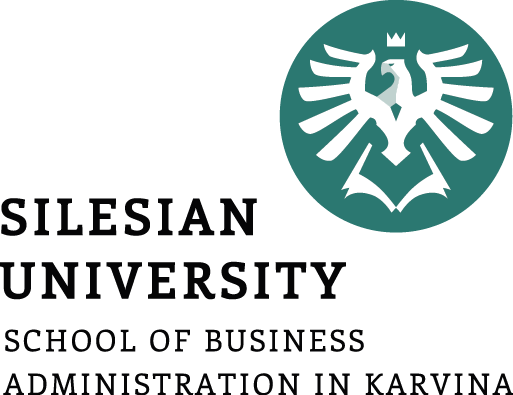 Opakování – domácí úkol
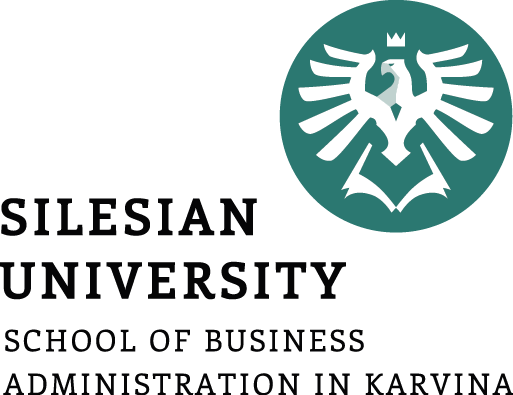 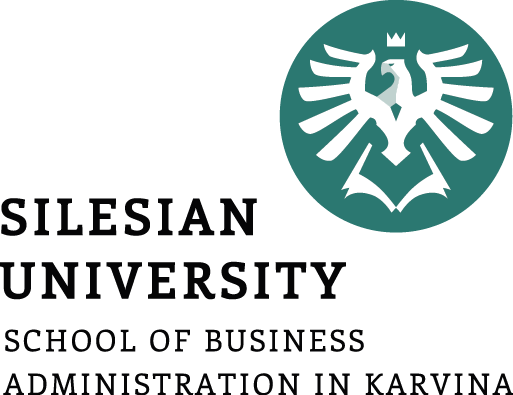 Závěr přednášky
Děkuji Vám za pozornost !!!